What You Need to Know About Financial Aid
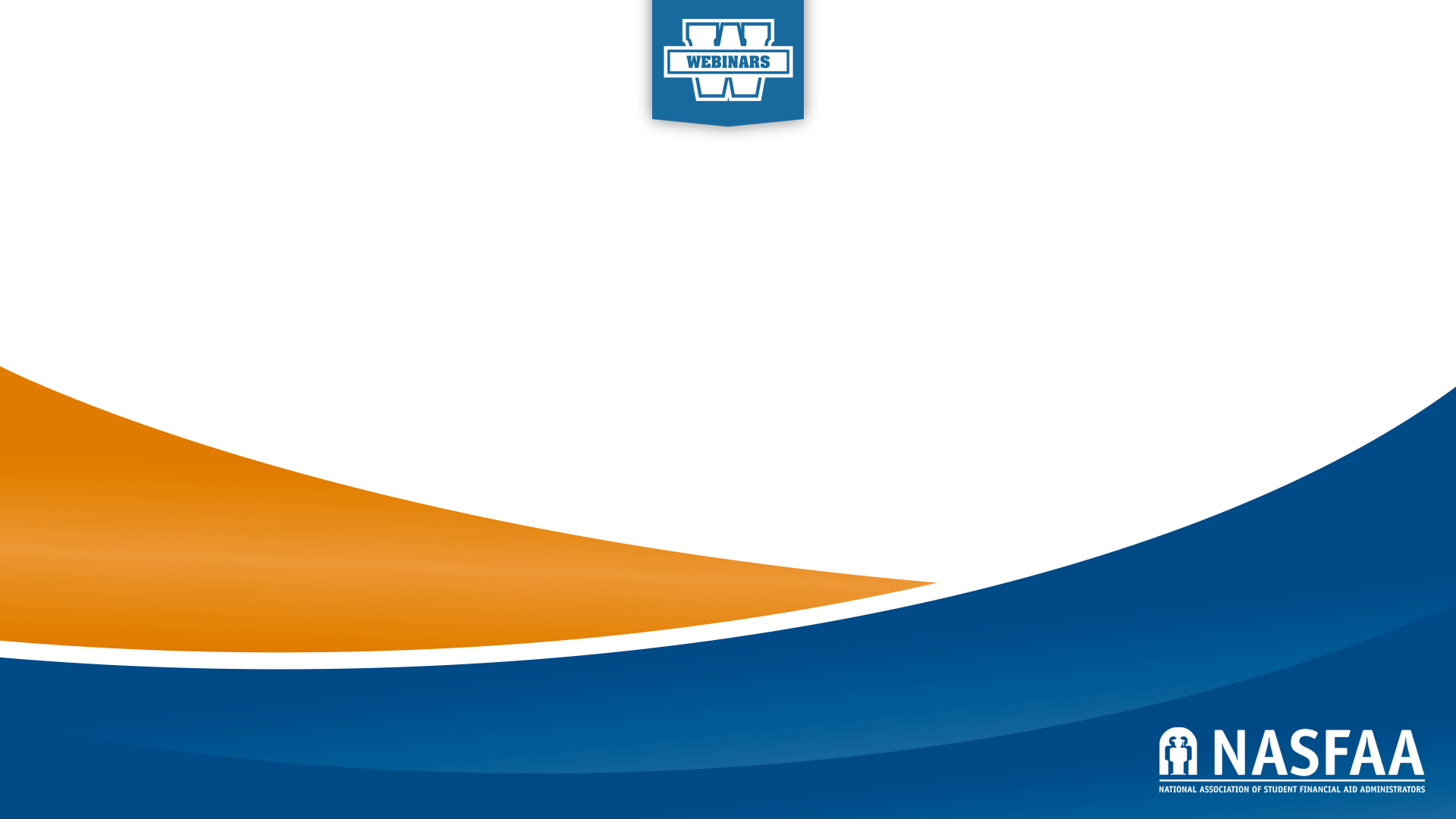 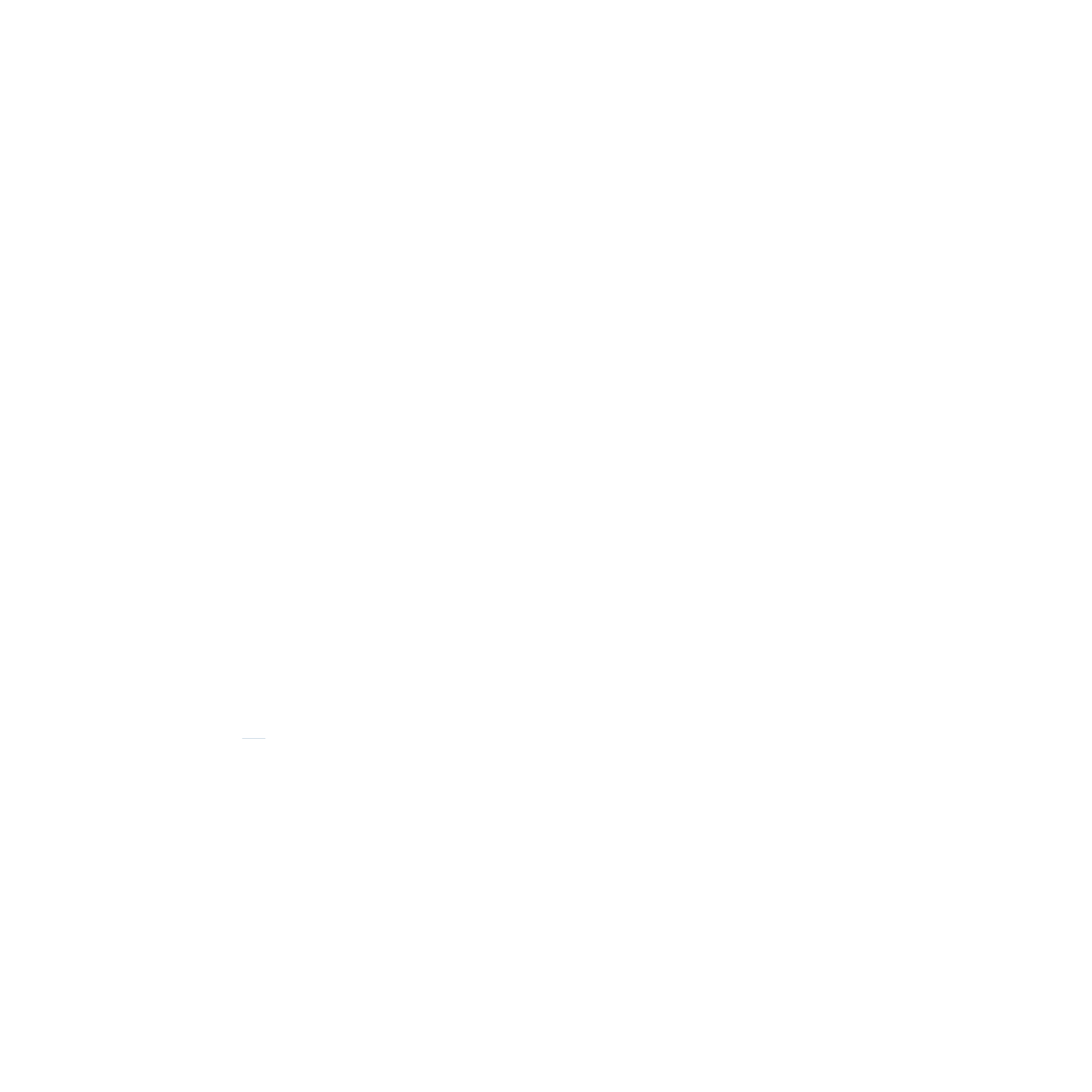 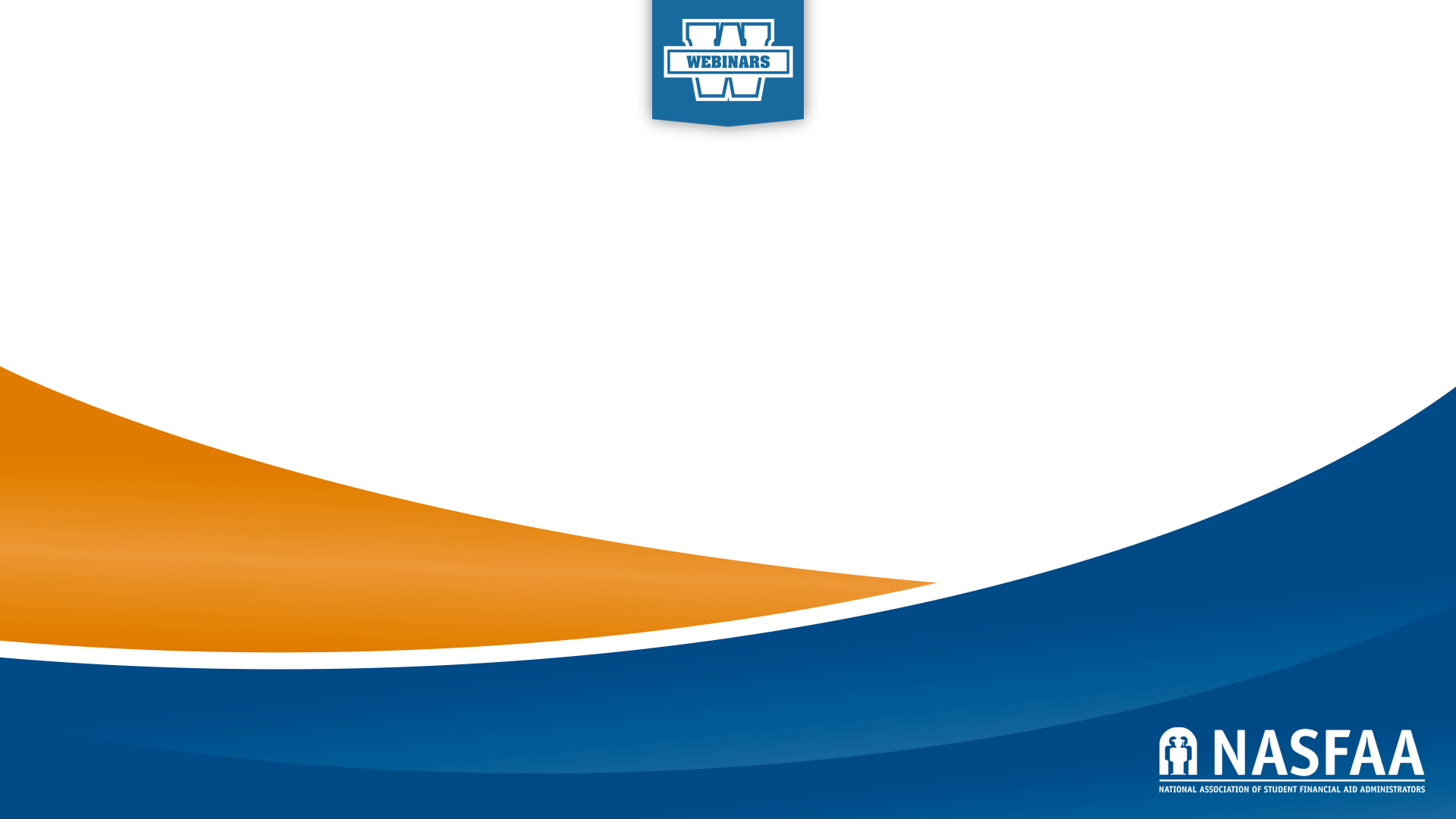 Todd WilliamsStark State Collegetwilliams@starkstate.edu
Topics We Will Discuss
What is financial aid?
Student aid index (SAI)
Financial need
Categories, types, and sources of financial aid
Free Application for Federal Student Aid (FAFSA®)
Special and unusual circumstances
What Is Financial Aid?
Financial aid consists of funds provided to students and families to help pay for postsecondary educational expenses
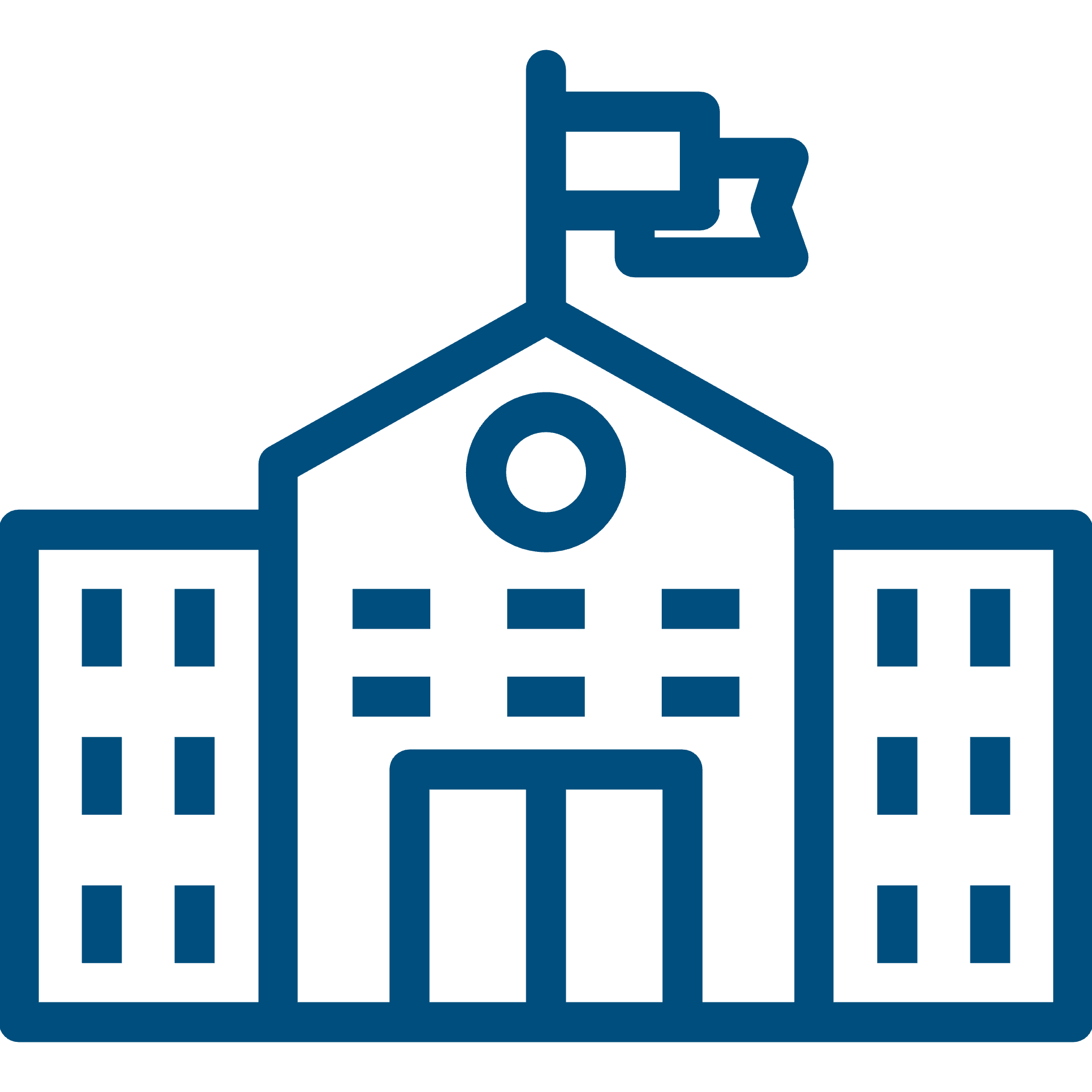 Types of Financial Aid
Self-Help Aid
Gift Aid
Employers
Free Application for Federal Student Aid (FAFSA)
For the 2025-26 academic year, the FAFSA may be filed starting on or before December 1, 2024 (exact date to be determined)
Colleges may set FAFSA priority dates
Free Application for Federal Student Aid (FAFSA®)
Collects demographic and financial information
Information used to calculate the student aid index (SAI)
Colleges use SAI to offer financial aid
Available in English and Spanish
What Is Student Aid Index (SAI)?
Student contribution
Number resulting from the evaluation of a student’s      (and family’s) approximate financial resources for a student’s postsecondary education
Parent contribution
 (for dependent students)
StudentAid.gov Account Username and Password (FSA ID)
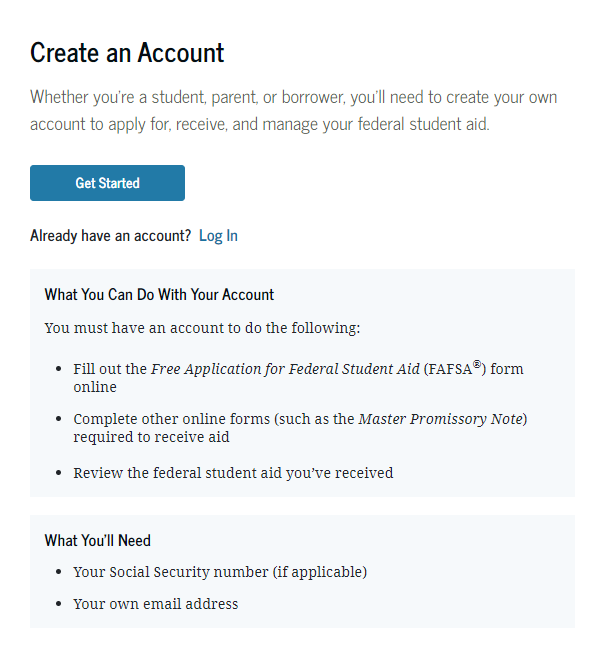 Used for FAFSA completion and access to certain U.S. Department of Education websites
Student and parent must create own FSA ID
May be used throughout financial aid process, including subsequent school years
Only the owner should create an FSA ID
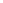 Apply at https://studentaid.gov/fsa-id/create-account/launch
Online FAFSA
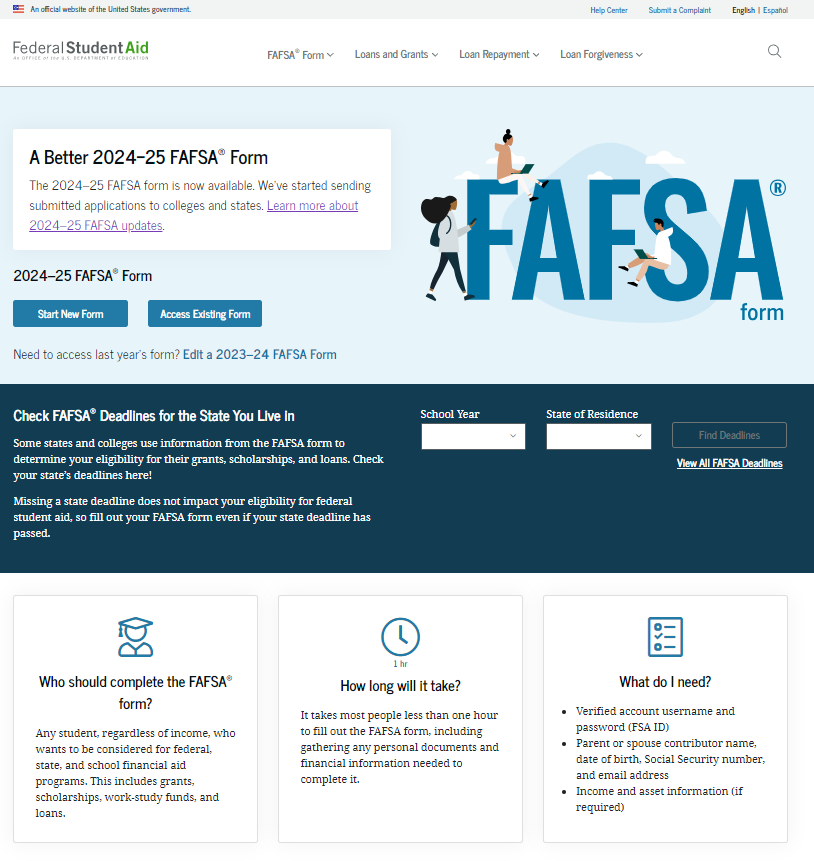 Online FAFSA
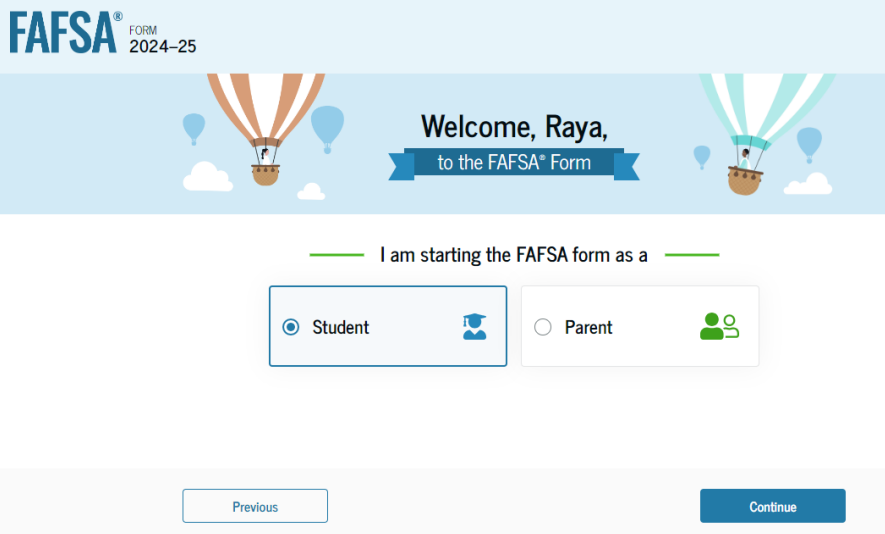 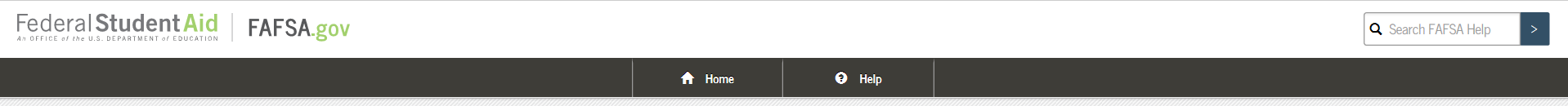 Note: Screenshot from U.S. Department of Education’s 2024-25 FAFSA Form Preview Presentation, July 2023
FUTURE Act Direct Data Exchange (FA-DDX)
Allows for an individual’s federal tax information (FTI) to be directly transferred from the IRS to the FAFSA
Consent is required by all contributors on FAFSA
IRS transfers information to populate FAFSA income questions for most tax filers
Eliminates manual entry of tax and income information
Student Information
Identity and contact information
Consent for FTI transfer from IRS 
Marital status
College plans 
Personal and unusual circumstances
Student Dependency Status
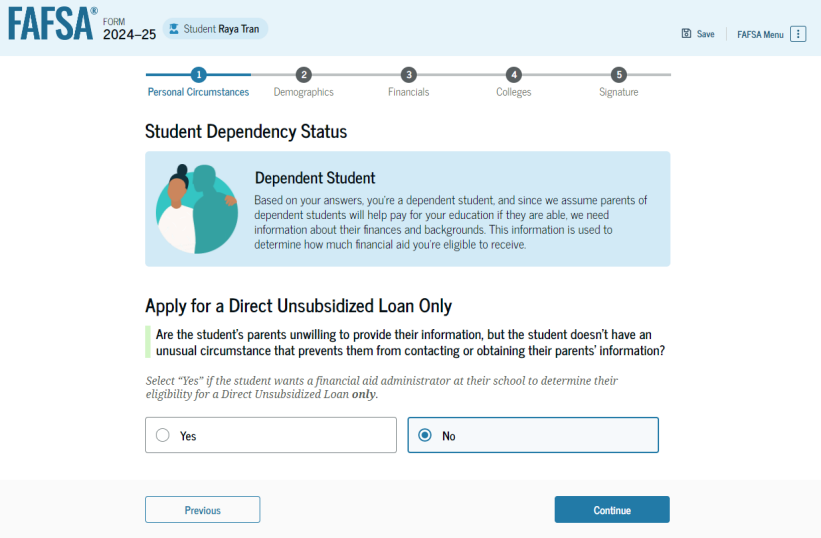 Note: Screenshot from U.S. Department of Education’s 2024-25 FAFSA Form Preview Presentation, July 2023
Student Information
Demographic information
Citizenship status
Parents’ education status
Parent killed in line of duty 
High school information
Unusual Circumstances
Conditions that justify an institution making an adjustment to a student’s dependency status
Student does not provide parental data on FAFSA
Considered provisionally independent 
Student follows institution’s process for dependency override determination
Student Financial Information
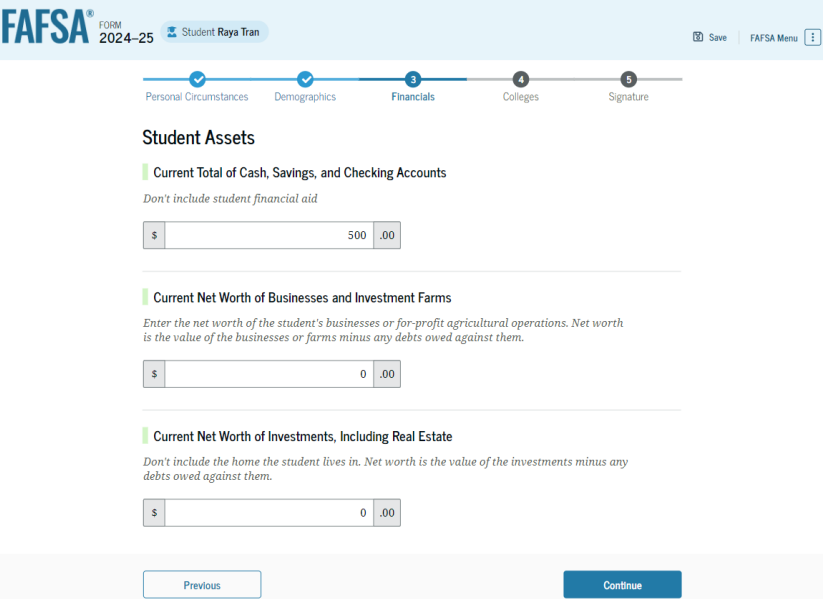 Tax return information 
Minimal questions if FTI transferred from IRS
Asset information
Note: Screenshot from U.S. Department of Education’s 2024-25 FAFSA Form Preview Presentation, July 2023
Student Section Completion
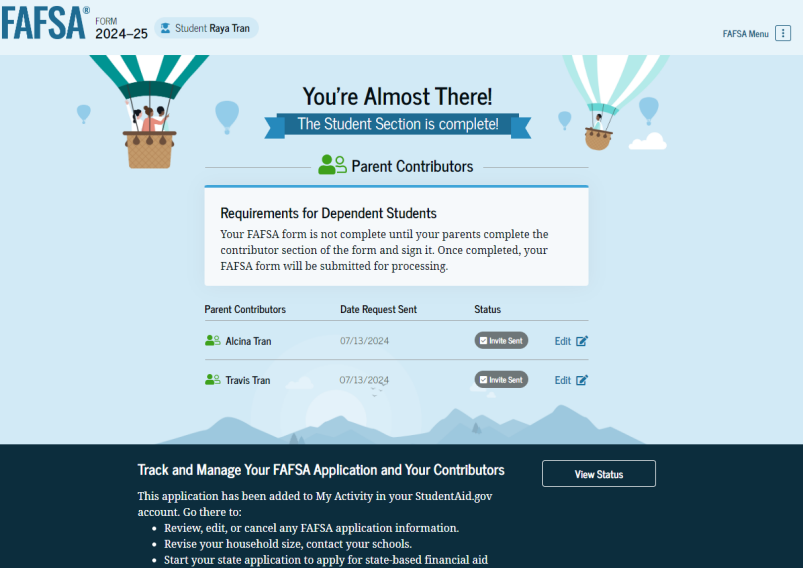 College selection
Review of information 
Signature
Student Invites Parents to FAFSA
Student provides personal information about parents to invite them to complete parent portion of the FAFSA
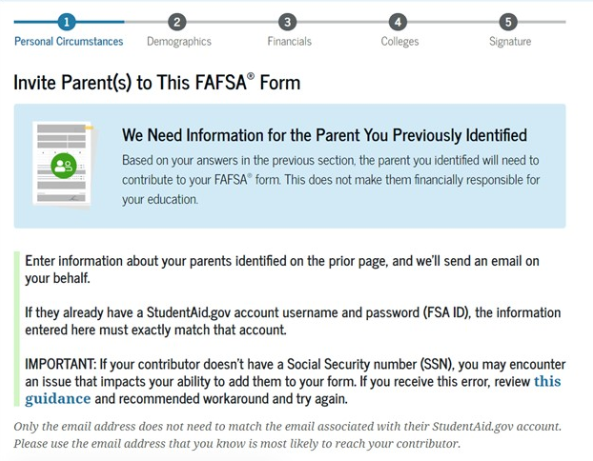 Note: Screenshot from StudentAid.gov
Parent Invitation
Email invitation to complete parent portion of student’s FAFSA 
Parents must use FSA ID to access FAFSA
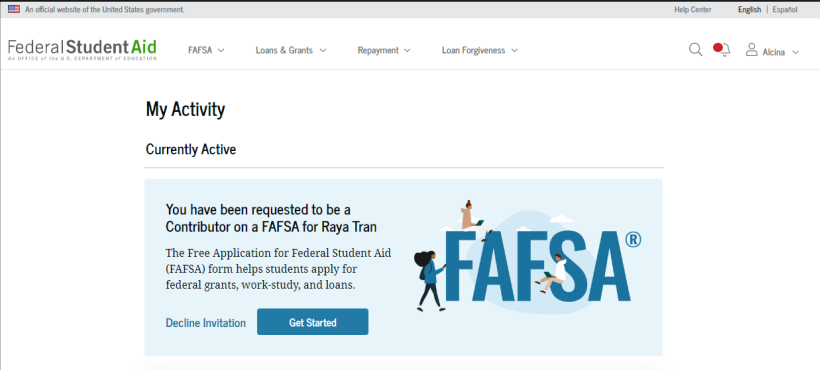 Note: Screenshot from U.S. Department of Education’s 2024-25 FAFSA Form Preview Presentation, July 2023
Parent Information
Identity and contact information
Consent for FTI transfer from IRS
Marital status
State of legal residence
Parent Financial Information
Receipt of means-tested federal benefits in the previous two years
Tax filing status
Family size and number in college
Tax return information 
Minimal questions if FTI transferred from IRS 
Assets
Other parent information
Parent Section Completion
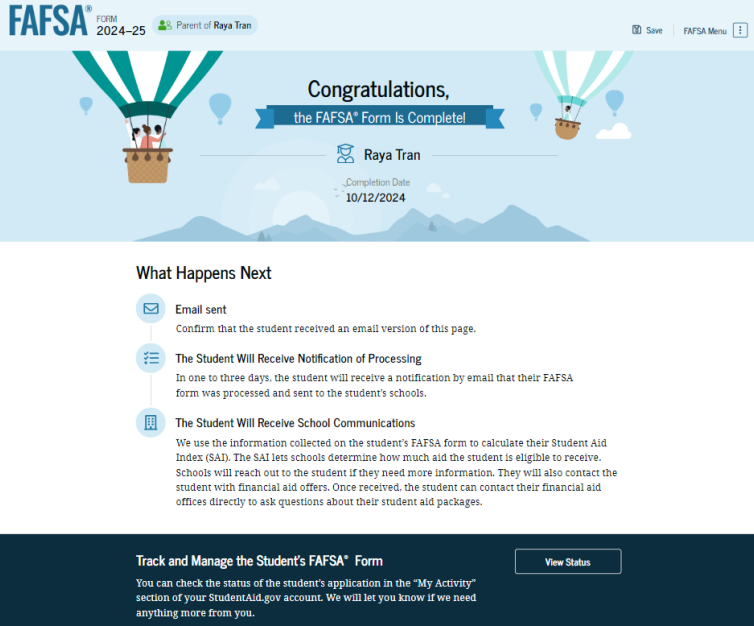 Review of information 
Signature and submission of FAFSA
Note: Screenshot from U.S. Department of Education’s 2024-25 FAFSA Form Preview Presentation, July 2023
Other Considerations
If independent student is married, spouse information is required as well 
Consent to transfer FTI from the IRS is required for ALL contributors 
Including student, student’s spouse (if applicable), parent, and other parent (if applicable) 
Students, parents, and preparers may start, complete, and submit a FAFSA
FAFSA Submission Summary
Four sections: 
Eligibility Overview
FAFSA Form Answers
School Information
Next Steps 
Ability to print summary
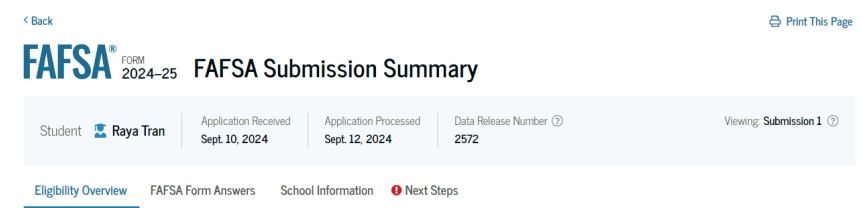 Note: Screenshot from U.S. Department of Education’s 2024-25 FAFSA Form Preview Presentation, July 2023
Making Corrections
If necessary, corrections to FAFSA data may be made by: 
Using online FAFSA;
Updating paper FAFSA Submission Summary; or
Submitting documentation to college’s financial aid office
Special Circumstances
Different than unusual circumstances (dependency overrides) 
Unique conditions exist that cannot be documented with the FAFSA, or circumstances have changed since filing
Student should contact institution’s financial aid office for more information
Decisions are final and cannot be appealed to U.S. Department of Education
Secondary school tuition
Unusual uncovered medical/dental expenses
Special Circumstances
Extraordinary dependent care
Parent or spouse death
Loss of employment or income
Divorce
Additional family members in college
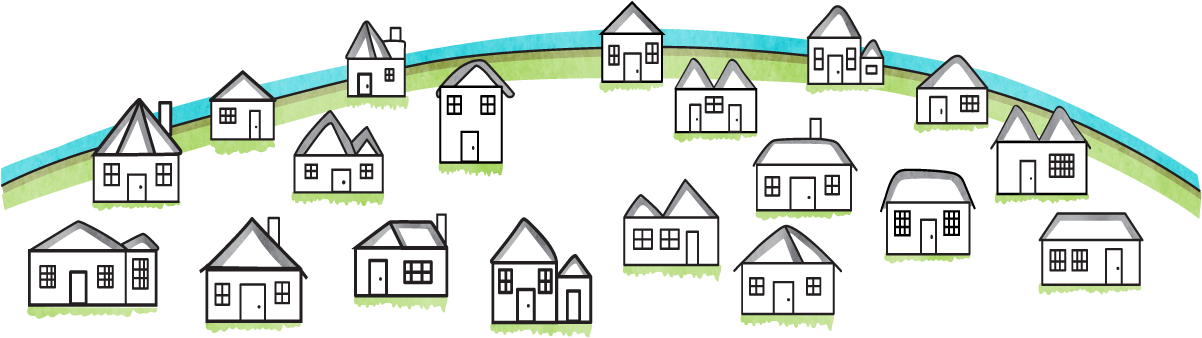 Questions?